Рабочая программа воспитания. Модуль «Работа с родителями»
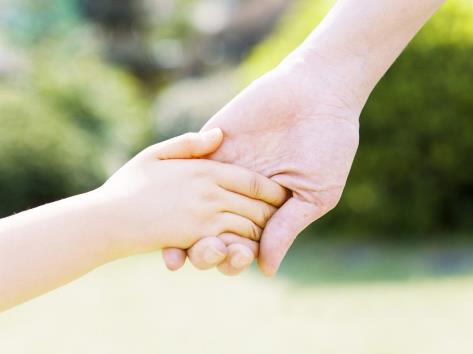 1 ноября 2022 год
Концепция модернизации российского образования  подчеркивает исключительную роль семьи в решении задач воспитания

		Права и обязанности родителей определены: 
в статьях 38, 43 Конституции Российской Федерации;
в главе 12 Семейного кодекса Российской Федерации;
в статьях 17, 18, 19, 52 Закона Российской Федерации “Об образовании”.
“Родители являются первыми педагогами. Они обязаны заложить основы физического, интеллектуального и нравственного развития личности ребёнка уже в младенческом возрасте”. Закон Российской Федерации “Об образовании”
Задача учителя
– помочь родителям осознать свою родительско-воспитательную миссию, как величайшую ответственность за будущее ребёнка. Важно и то, что воспитание учащихся в школе и воспитание в семье – это единый неразрывный процесс. 

	Педагогический союз учителя и родителей – могучая воспитательная сила. 

“Без семьи мы – я имею в виду школу – были бы бессильны” (В.А. Сухомлинский)
Рабочая программа воспитания.Инвариантный модуль «Работа с родителями»
Система работы с родителями выстраивается на решении следующих задач:
Повышение педагогической культуры родителей, пополнение арсенала их знаний по общим и конкретным вопросам воспитания ребёнка в семье и школе.
Вовлечение  родителей  в  совместную  с  детьми  и педагогами учебно-познавательную, культурно-досуговую, общественно-полезную и спортивно-оздоровительную деятельность.
3.	Презентация	положительного	семейного опыта, организация семейных
мастерских и родительского лектория.
Совершенствование форм взаимодействия школа – семья.
Помощь родителям и детям с ОВЗ.
На групповом уровне
 Участие родителей в управлении школой:
Совет школы, общешкольный родительский комитет.

 Вовлечение родителей или законных представителей школьников в образовательный процесс:
Родительские собрания, семейные клубы, родительские дни, родительские
форумы при школьном интернет-сайте.

 Повышение психолого–педагогической компетентности родителей :
Родительские конференции; Педагогические студии, проводимые классным руководителем или психологом; виртуальные консультации специалистов и педагогов;	комплекс мероприятий по совместному (родители и учащиеся) благоустройству территорий.
На индивидуальном уровне:
	Работа специалистов по запросу родителей для решения острых конфликтных ситуаций;

	Участие родителей в педагогических консилиумах, собираемых в случае возникновения острых проблем, связанных с обучением и воспитанием конкретного ребенка;

	Помощь со стороны родителей в подготовке и проведении общешкольных и внутриклассных мероприятий воспитательной направленности;

	Индивидуальное консультирование c целью координации воспитательных усилий педагогов и родителей.

	Индивидуальные консультации родителей или законных представителей школьников со школьными специалистами, педагогами, администрацией c целью координации совместных усилий педагогов и родителей по вопросам реализации ФГОС ОО.
Прежде чем решить проблему ребенка, надо решить проблему взрослого,
 а она состоит в том, что родители, порой, не компетентны в вопросах воспитания и психологии, не знают возрастных особенностей детей и подростков, или не серьезно относятся ко всему тому, что происходит с их детьми.
Психолого-педагогическое сопровождение родителей
Партнерство. Коллегиальная модель организационного поведения родителей
Профилактика 
правонарушений
Совместная 
проектная деятельность
Благодарю за внимание !